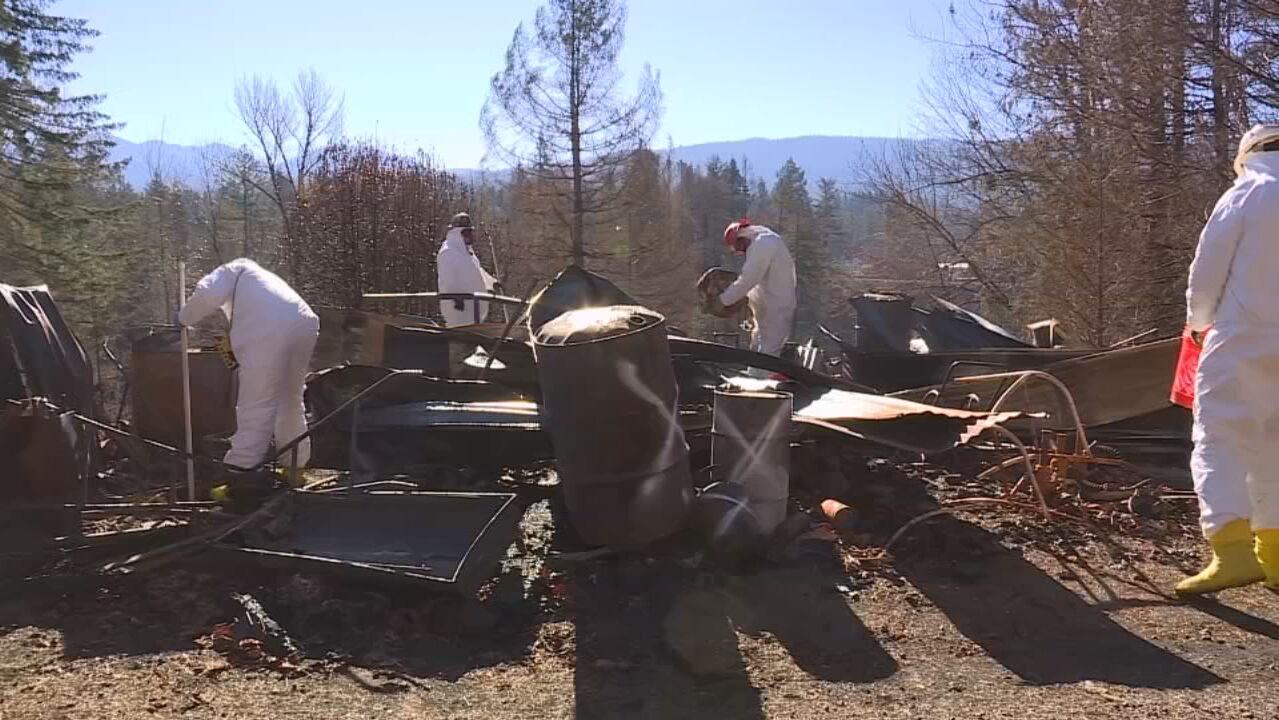 Integrated Strategic Recovery TeamOverview
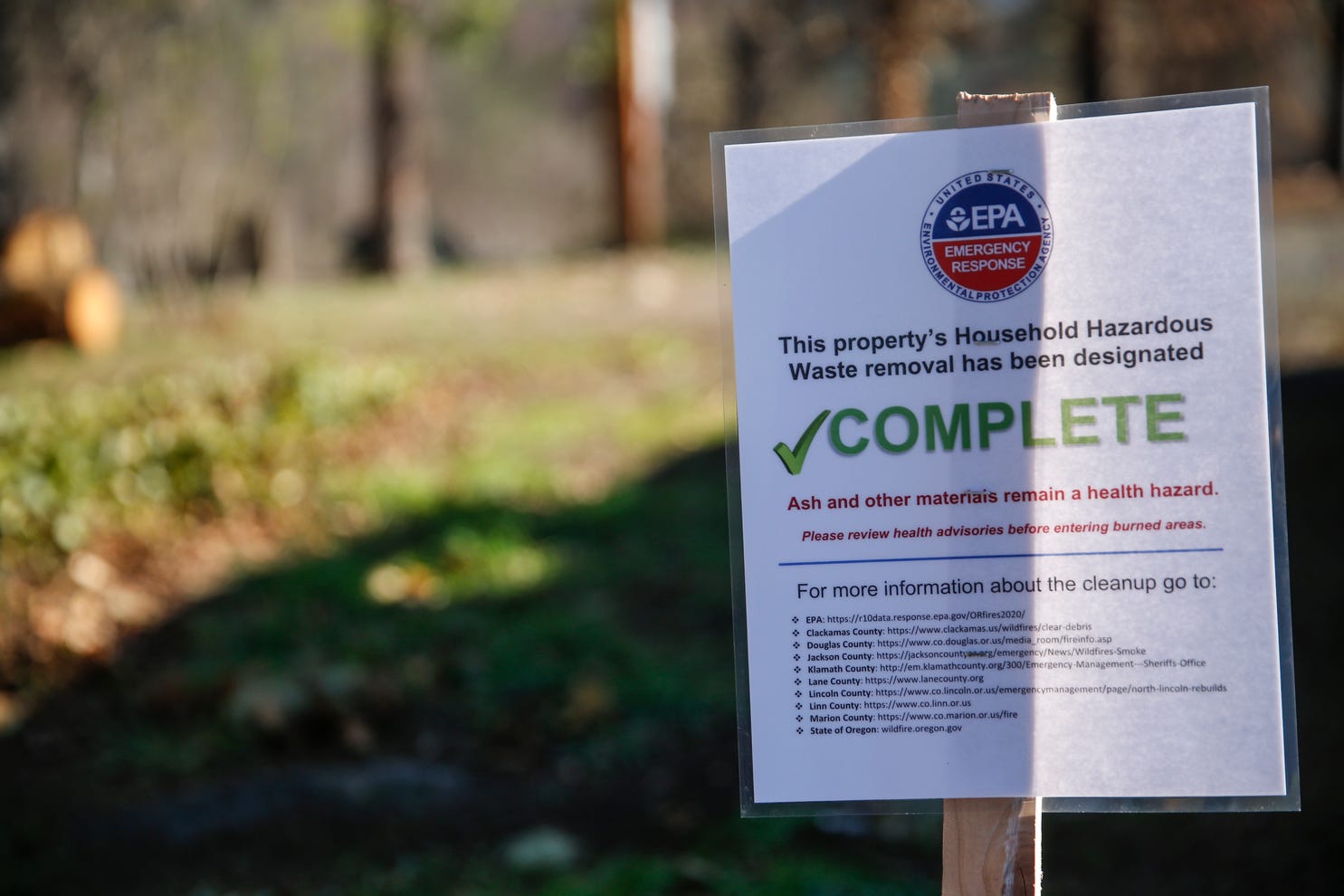 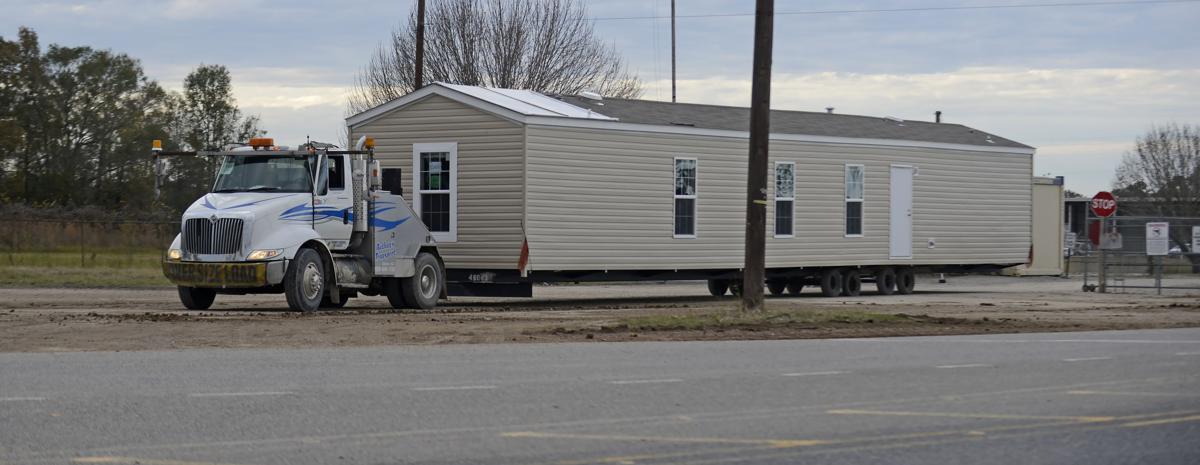 Stan Thomas State Disaster Recovery Coordinator
 Oregon Office of Emergency Management  
Joan Rave Senior Strategic Advisor
 FEMA-DR-4562-Oregon
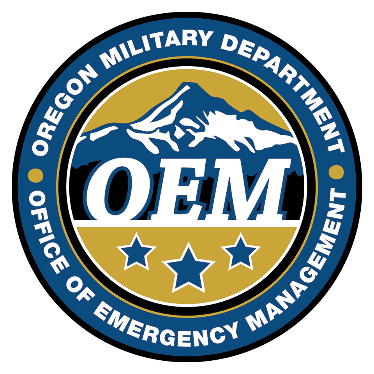 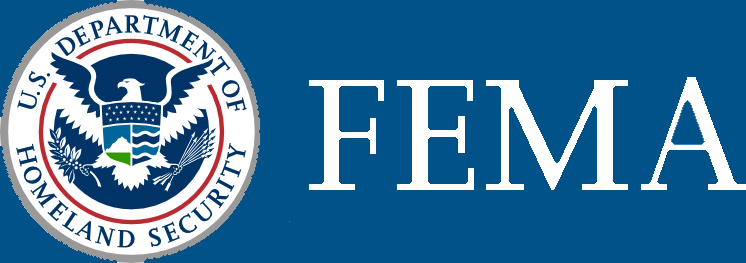 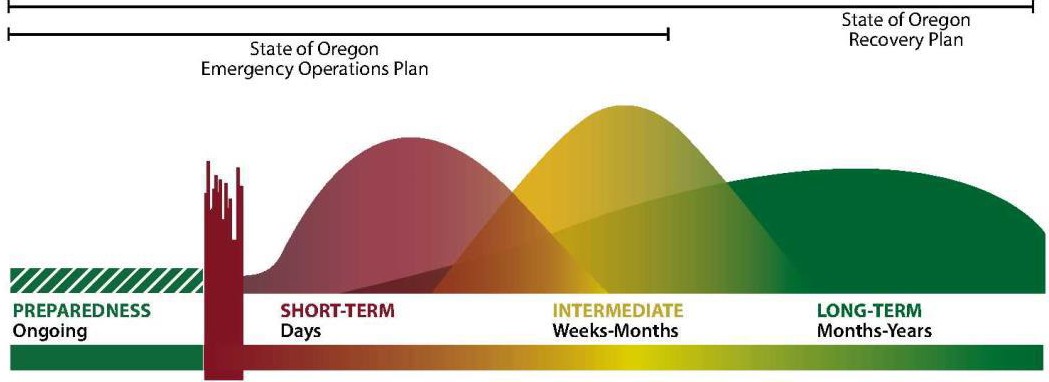 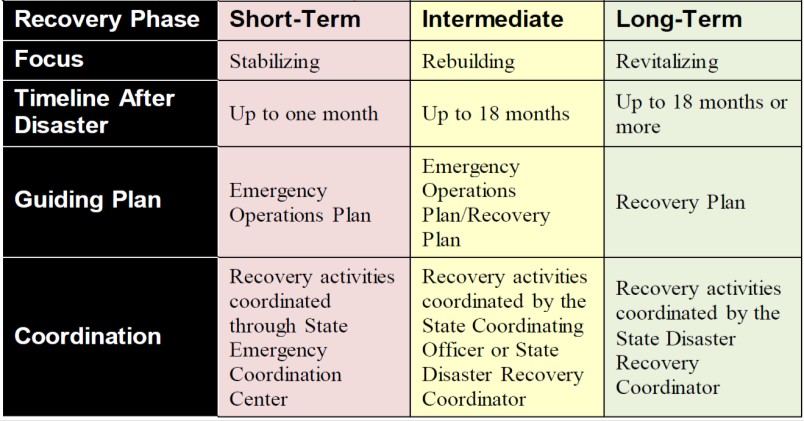 State of Oregon Emergency Operations Plan
2
Oregon Recovery Plan - Supporting  Agencies
3
Integrated Strategic Recovery Team
Strategy
Unify & Coordinate Federal & State Agencies (Oregon OEM & FEMA)
Provide architecture for coordinating federal, state and partner resources 
Unify agencies to 
Combine resources & funding for projects
Reduce duplication of effort
Reduce burden on jurisdictions
Locally Executed
State Managed
Goals
Identify & Resource Funding and Assistance Gaps
Target Technical Assistance for Recovery Planning 
Leverage State, Federal, and Donor resources to fund community rebuild planning & projects
Federally Supported
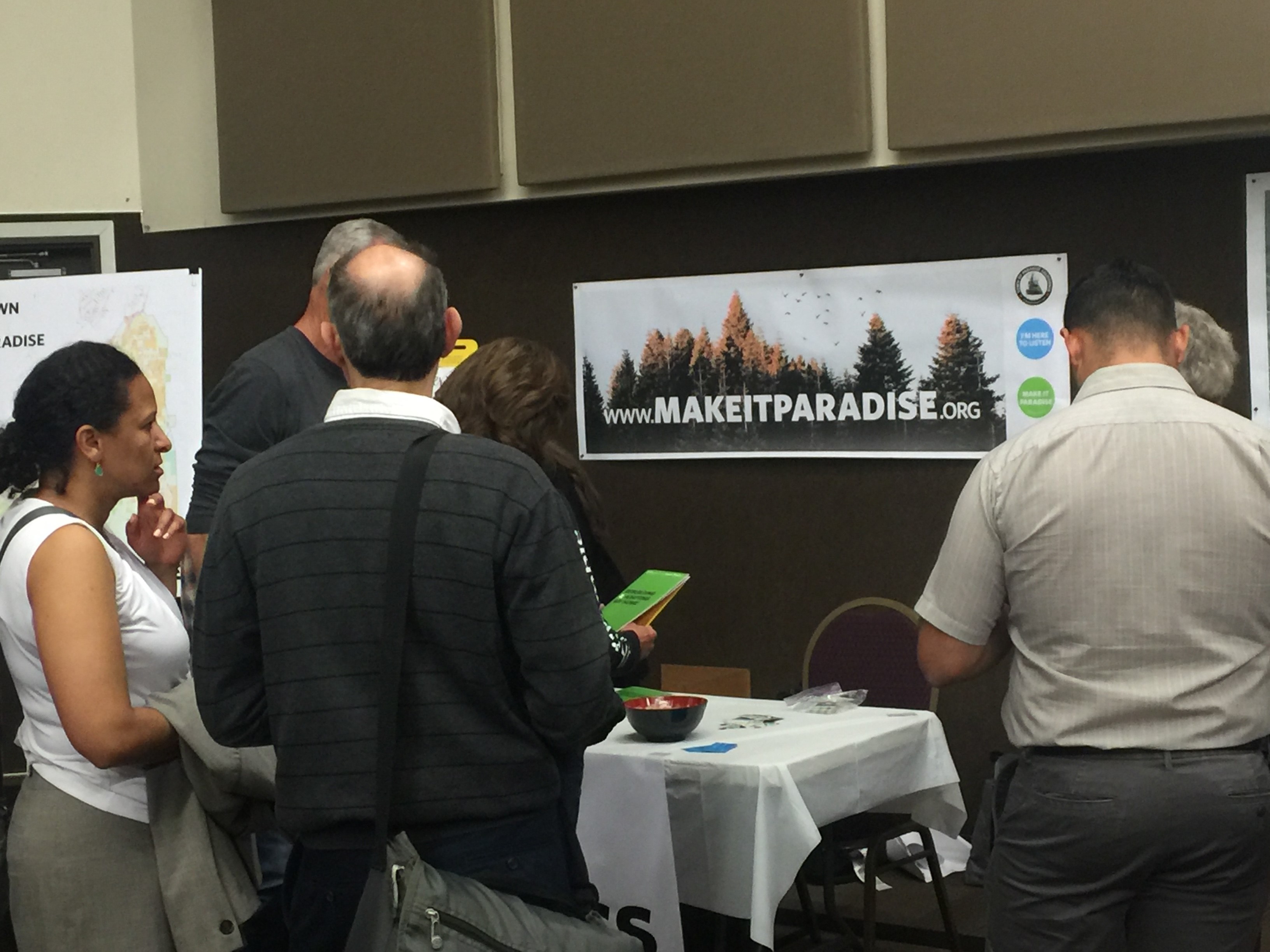 2/5 – 2/18/2021	Initial Recovery Coordination Overview
			Lincoln, Jackson, Marion/Linn, Lane

3/4 – continuing	SRF 1 -  Community Planning & Capacity Building 
Organize for Recovery Planning
Identify Recovery Priorities
Funding and Capacity Opportunities
Timeline for County Outreach
5